WELCOME
FINANCIAL PLANNING 101
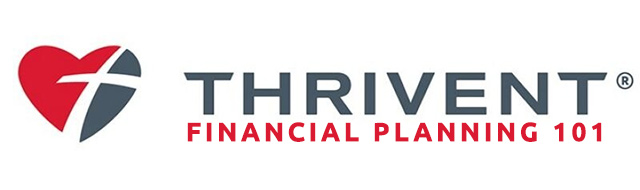 TODAY (22nd)6-7pm
in the Parlor Rm.(first room on the left down the hallway)
Free workshop brought to us by Thrivent Financial, a not-for-profit financial services organization that several Tallgrass families use for their financial planning. Food and childcare are provided for those who’ve already RSVPed. 
If you haven’t RSVPed and would like to join, COME!Food and childcare on your own.
NEXT BOOK STUDY
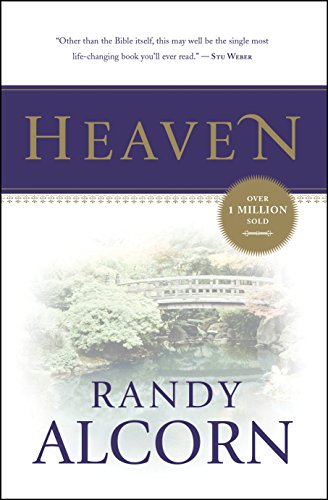 Join us for our next book discussion on HEAVEN by Randy Alcorn.

Tuesdays 1145a-115p here at CHBC
starting THIS TUESDAY, September 24.
Read through Chapter 4.
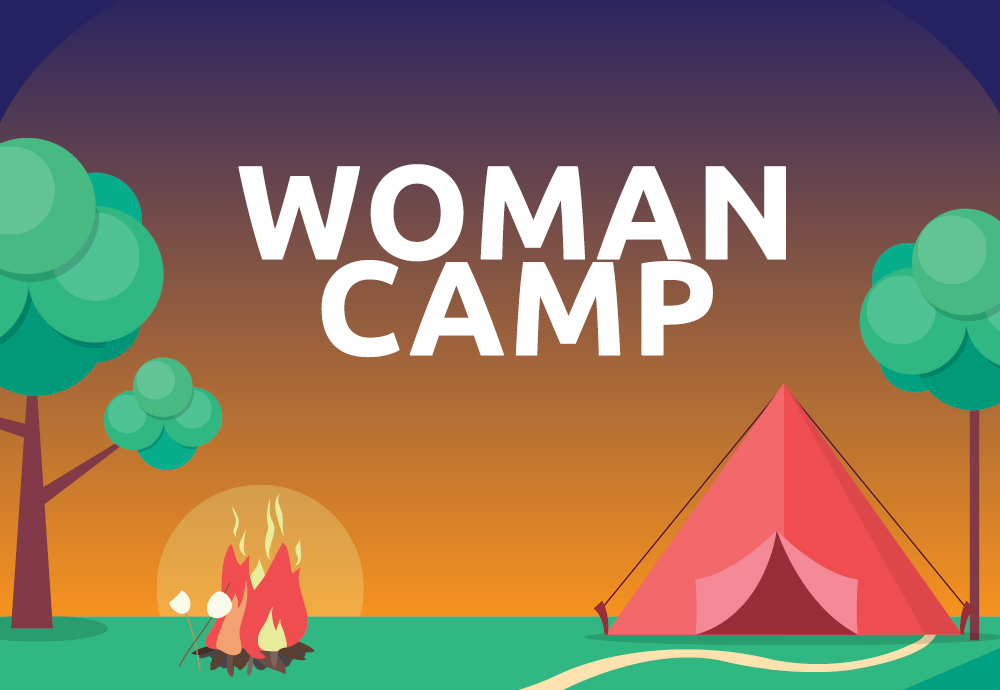 TALLGRASS PRAYER
Come join fellow Tallgrassians to pray for God’s work within and out from our church. Come and go as needed.
FRIDAY, OCTOBER 5, 4PM-MORNING
at Aly Gilbert’s back yard in University Park.You bring camping stuff. Tallgrass provides food.
RSVP by Oct 2. More deets online at tallgrass.church/events
MINGLE QUESTION
What’s your favorite Bible verse (if any) and why?
GOSPEL RELATING
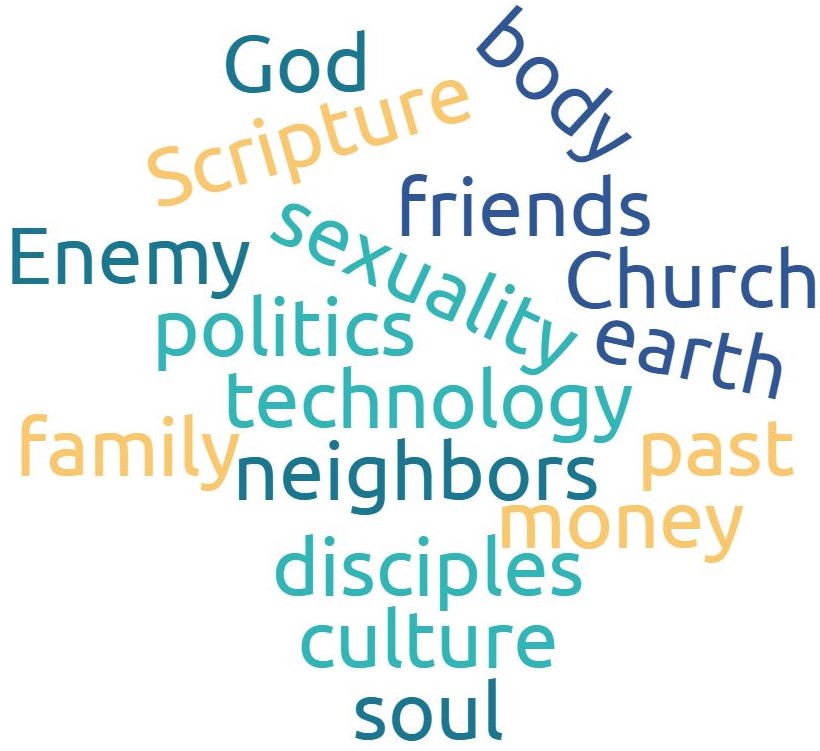 Overlays like this
GOSPEL RELATING
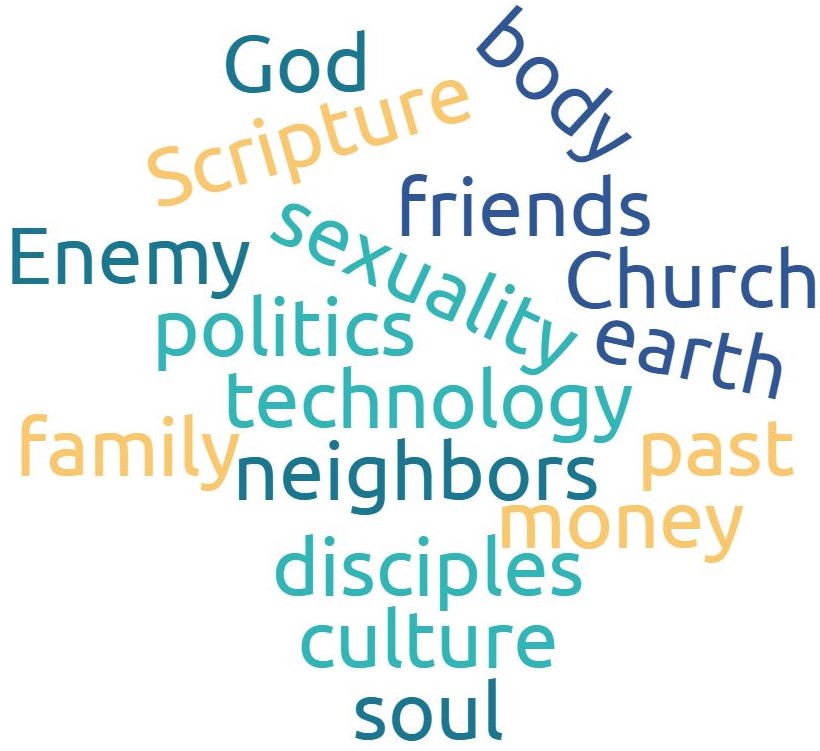 Overlays like this
work
RELATINGTO SCRIPTURE
RELATINGTO THE BIBLE
BIBLES TOTHE KIMYALS
BIBLES TOTHE KIMYALS
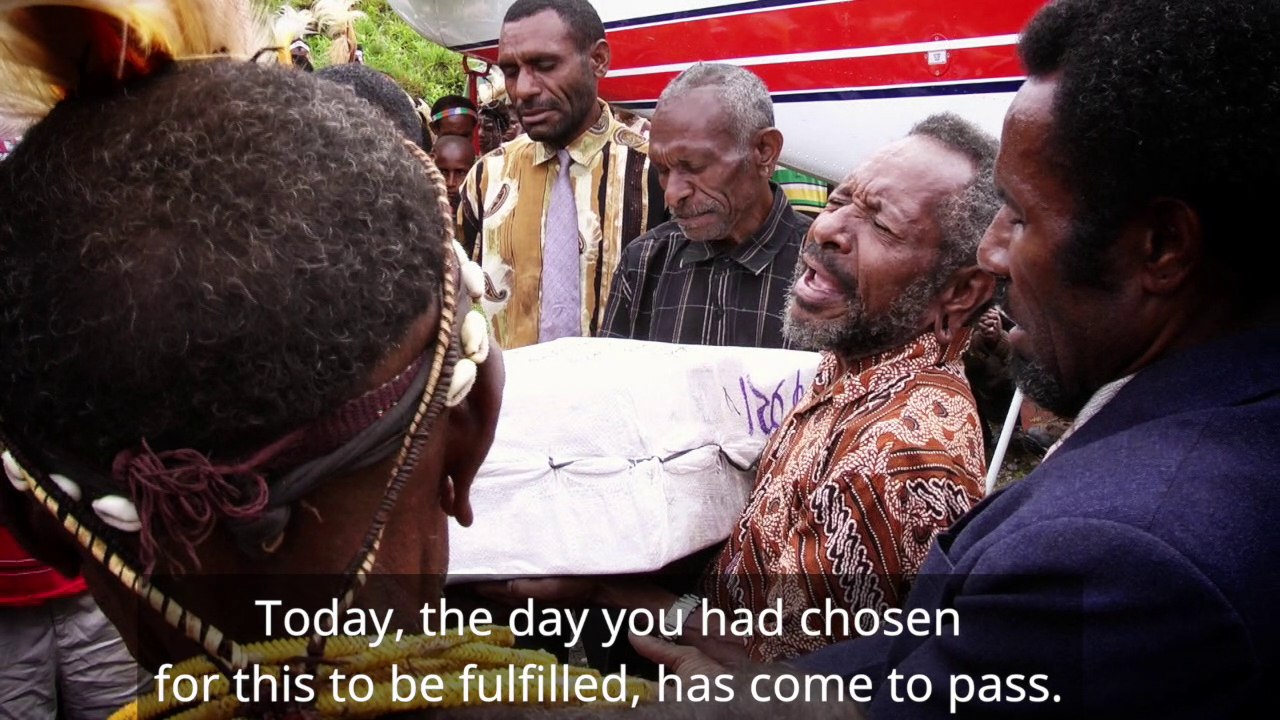 https://www.youtube.com/watch?v=ag2AzWgRKAk
Relating to the Bible
16 All Scripture is breathed out by God and profitable for teaching, for reproof, for correction, and for training in righteousness, 17 that the man of God may be complete, equipped for every good work.					2 Timothy 3:16-17
Relating to the Bible
16 All Scripture is breathed out by God and profitable for teaching, for reproof, for correction, and for training in righteousness, 17 that the man of God may be complete, equipped for every good work.					2 Timothy 3:16-17

What is the Bible?
What does the Bible do?
How will WE/YOU relate to the Bible?
1. What is the Bible?
16 All Scripture is breathed out by God and profitable for teaching, for reproof, for correction, and for training in righteousness, 17 that the man of God may be complete, equipped for every good work.					2 Timothy 3:16-17
1. What is the Bible?
16 All Scripture is breathed out by God and profitable for teaching, for reproof, for correction, and for training in righteousness, 17 that the man of God may be complete, equipped for every good work.					2 Timothy 3:16-17
39 OT books + 27 NT books = 66 books
40+ authors
1500 year span of writing
3 continents (Africa, Asia, Europe)
3 languages (Hebrew, Greek, Aramaic)
Multiple different genres (literary styles)
1 overarching story
1. What is the Bible?
16 All Scripture is breathed out by God and profitable for teaching, for reproof, for correction, and for training in righteousness, 17 that the man of God may be complete, equipped for every good work.					2 Timothy 3:16-17
19 And we have the prophetic word more fully confirmed, to which you will do well to pay attention as to a lamp shining in a dark place, until the day dawns and the morning star rises in your hearts, 20 knowing this first of all, that no prophecy of Scripture comes from someone's own interpretation. 21 For no prophecy was ever produced by the will of man, but men spoke from God as they were carried along by the Holy Spirit.
					1 Peter 1:19-21
1. What is the Bible?
16 All Scripture is breathed out by God and profitable for teaching, for reproof, for correction, and for training in righteousness, 17 that the man of God may be complete, equipped for every good work.					2 Timothy 3:16-17
1 Peter 1:19-21—Confirmation of Scripture
Luke 24:44—Jesus & the Jews confirmed the OT
2 Peter 3:16—The Apostles confirmed the OT & NT
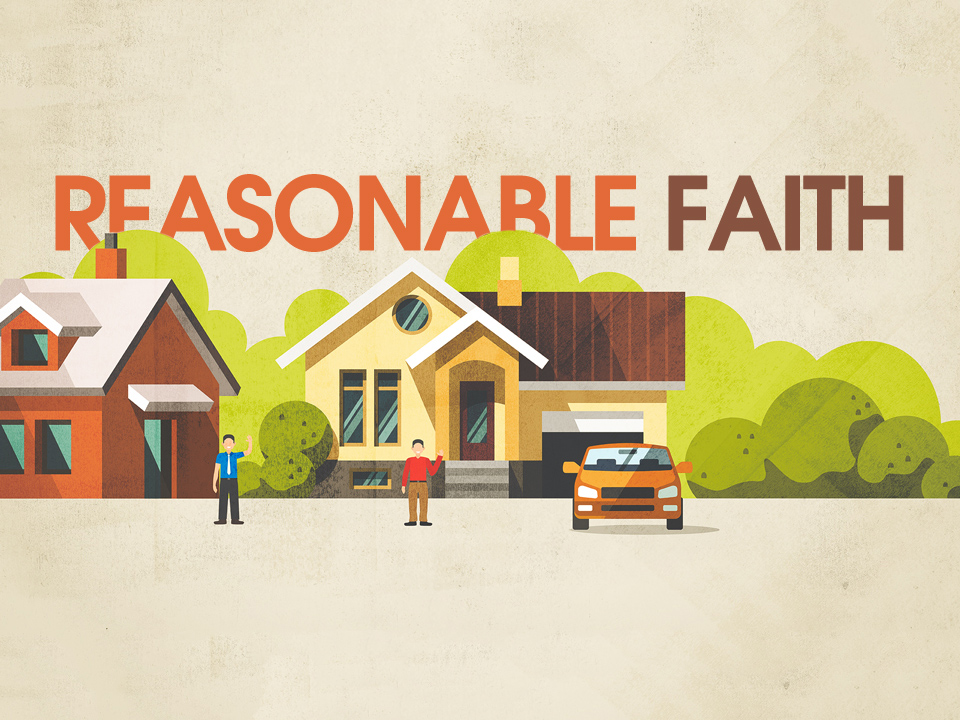 Why Believe the Bible?
Dave Geldart, 6/17/18, tallgrass.church
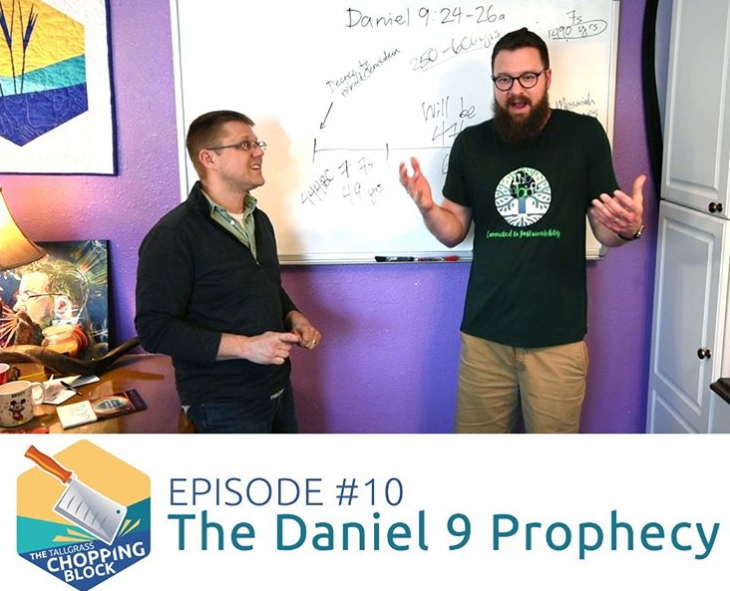 Translation Scale
FREE Book & Bible!
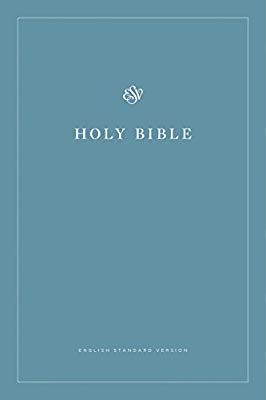 2. What does the Bible do?
16 All Scripture is breathed out by God and profitable for teaching, for reproof, for correction, and for training in righteousness, 17 that the man of God may be complete, equipped for every good work.					2 Timothy 3:16-17
2. What does the Bible do?
Initiate faith—Rom 10:17
Give new spiritual life—1 Pet 1:23; James 1:18
Teach, reproof, correct, train in righteousness, bring to maturity, and equip for good works—2 Tim 3:16
Help us grow—1 Pet 2:2; 1 Thess 2:13; Acts 20:32
Sanctify—John 17:17; Eph 5:26
Search and convict—Heb 4:12
Liberate—John 8:31-32
Offensive weapon in spiritual warfare—Eph 6:17
Refresh and renew (and all sorts of other things)	Psalm 19:7-11; all of Psalm 119
Connect us to Jesus—John 5:39
2. What does the Bible do?
Initiate faith—Rom 10:17
Give new spiritual life—1 Pet 1:23; James 1:18
Teach, reproof, correct, train in righteousness, bring to maturity, and equip for good works—2 Tim 3:16
Help us grow—1 Pet 2:2; 1 Thess 2:13; Acts 20:32
Sanctify—John 17:17; Eph 5:26
Search and convict—Heb 4:12
Liberate—John 8:31-32
Offensive weapon in spiritual warfare—Eph 6:17
Refresh and renew (and all sorts of other things)	Psalm 19:7-11; all of Psalm 119
Connect us to Jesus—John 5:39
3. How will YOU relate to the Bible?
The Word Hand
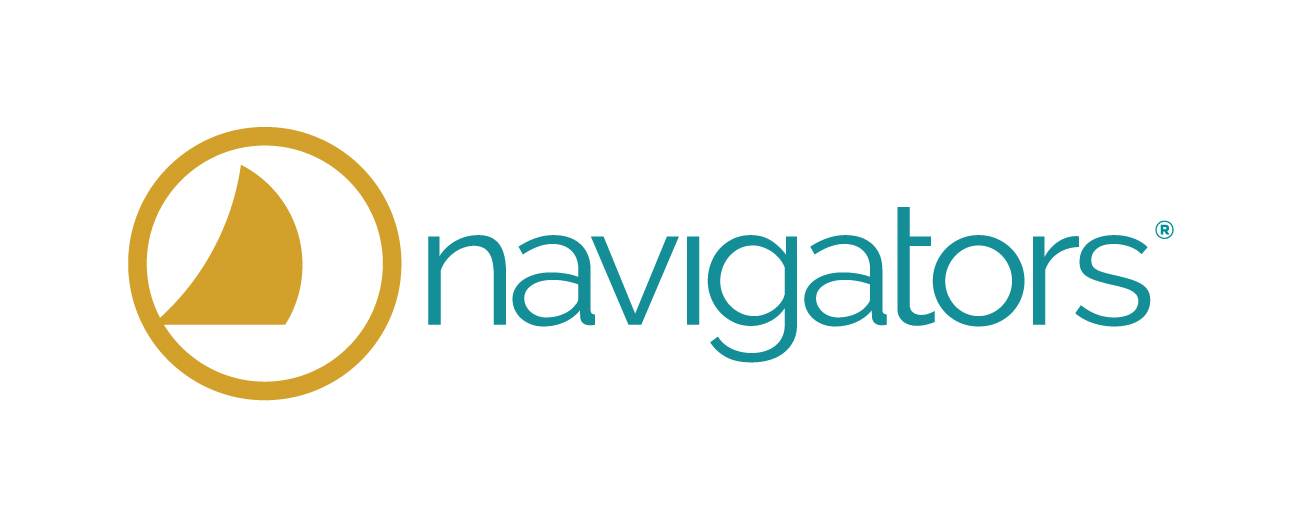 Pre-Bible Reading Prayers
Lord, lead me. Amen.
Lord, have mercy. Amen.
Father, as I read your Word, would you please make yourself known to me. Amen. 
Father, as I read your Word, please “open my eyes, that I may see wonderful things out of your law.” (Ps 119:18)
God, my heart is not inclined to your Word this morning. Oh, God please “incline my heart to your testimonies, and not to selfish gain.” (Ps 119:36) 
God, “please show me now your ways, that I may know you.” (Ex. 33:13)
Pre-Bible Reading Prayers
“Search me, O God, and know my heart! Try me,and know my thoughts! And see if there be any grievous way in me, and lead me in the way everlasting!” (Ps 139:23-24) 
Oh Father, would you out of the riches of your glory strengthen me with power by your Spirit in my inner man so that, as I read your Word, Christ might dwell in my heart by faith and I might be rooted and grounded in his love, and, in fact, know His love for me today. (cf. Eph 3:16-19) 
Oh God, “satisfy me again this morning with your steadfast love, that I may rejoice and be glad all day long.” (Ps 90:14)
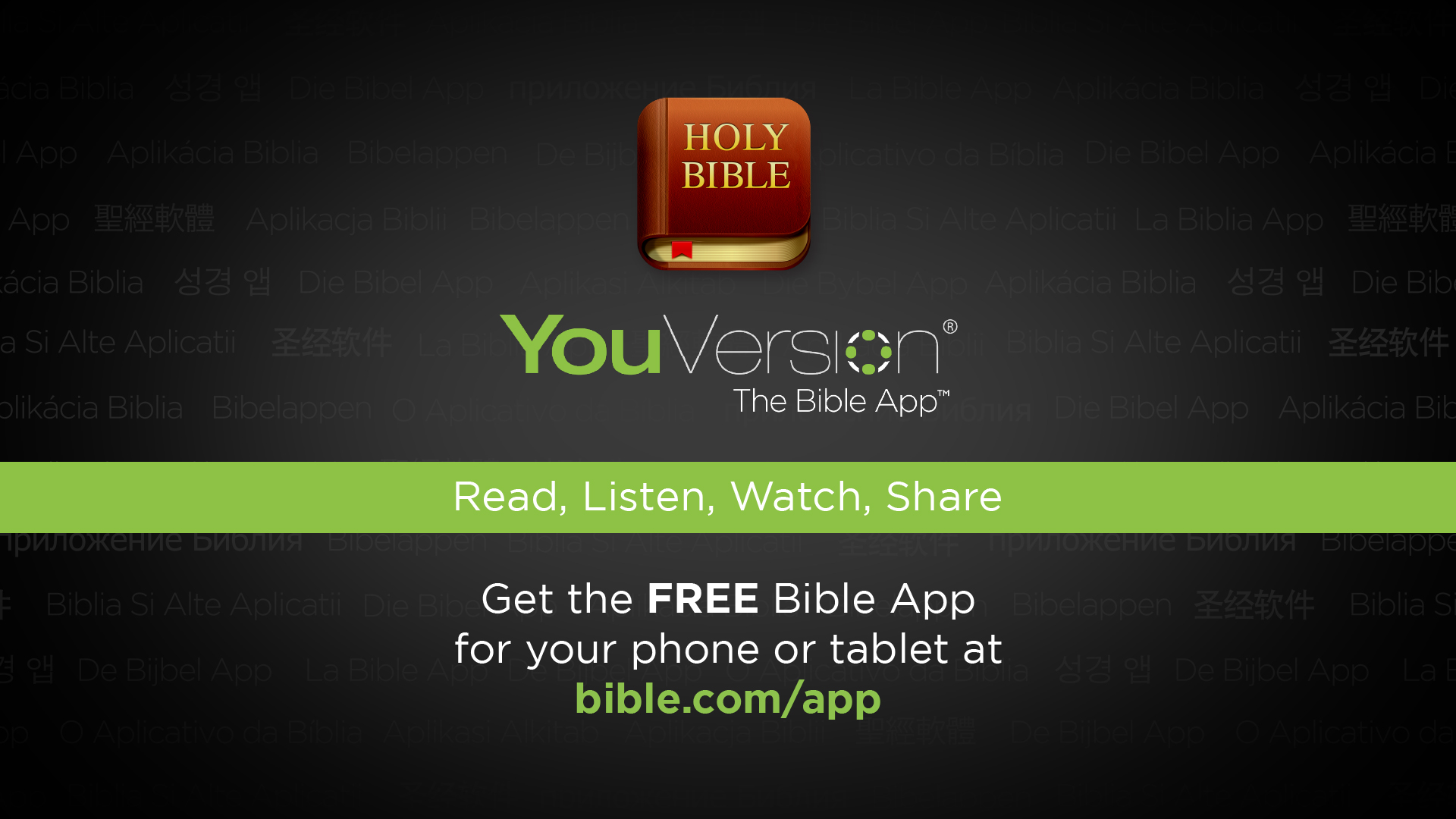 The Word Hand
APPLYJames 1:22
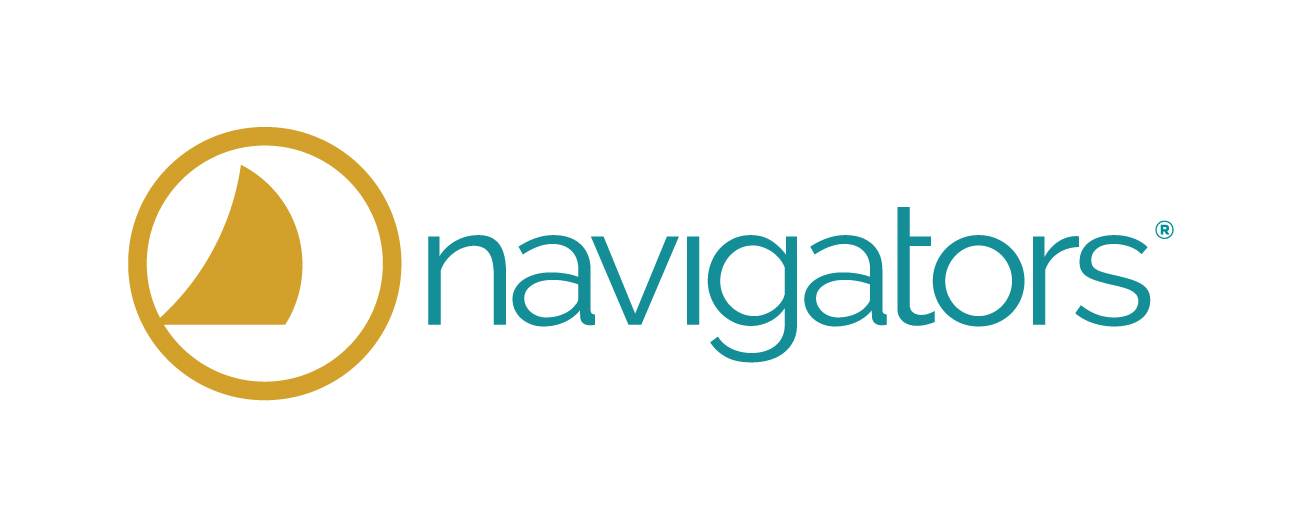 Study Resources:
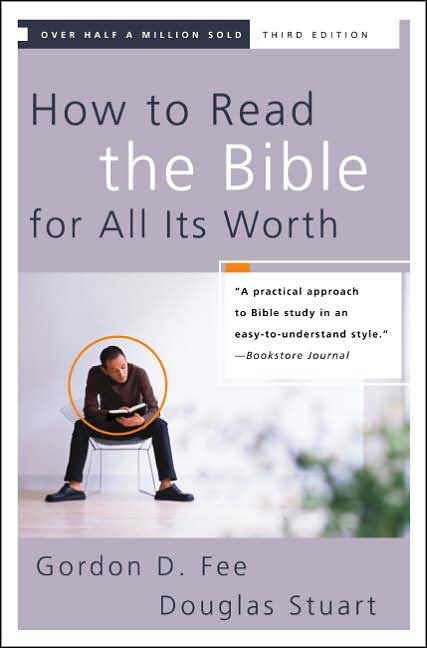 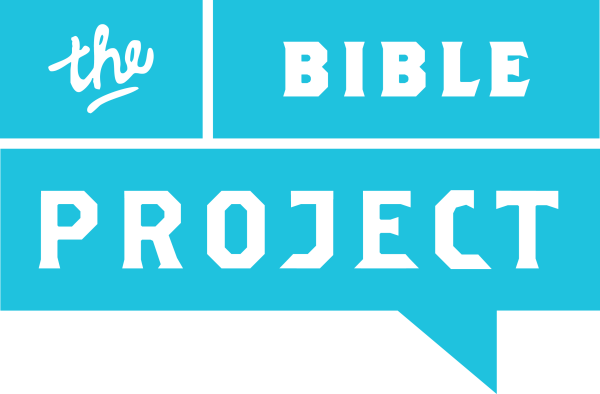 The Word Hand
APPLYJames 1:22
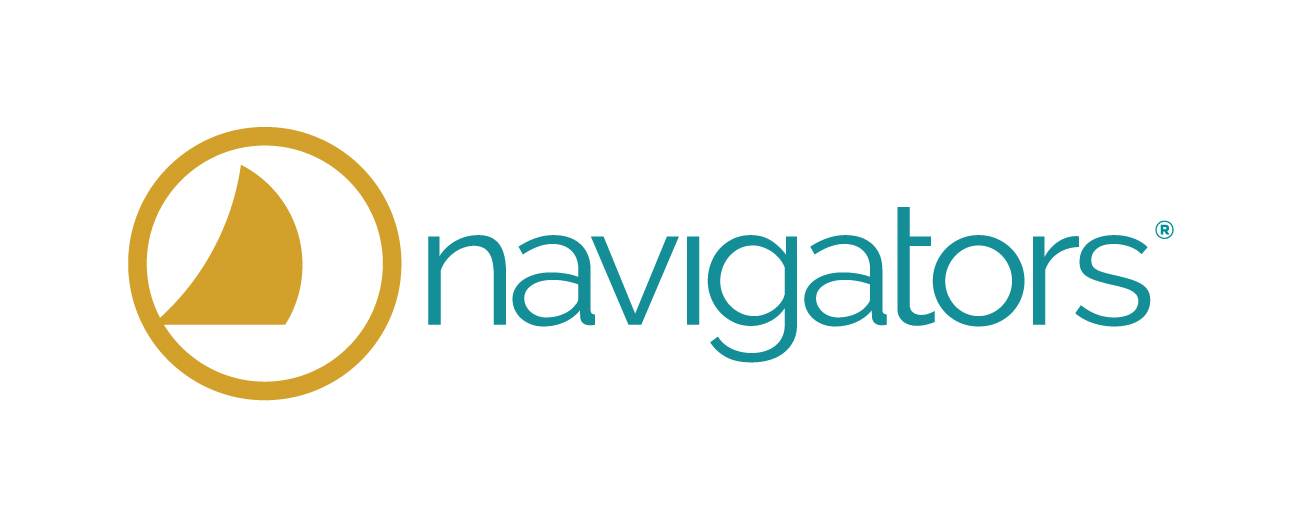 mcscott.org
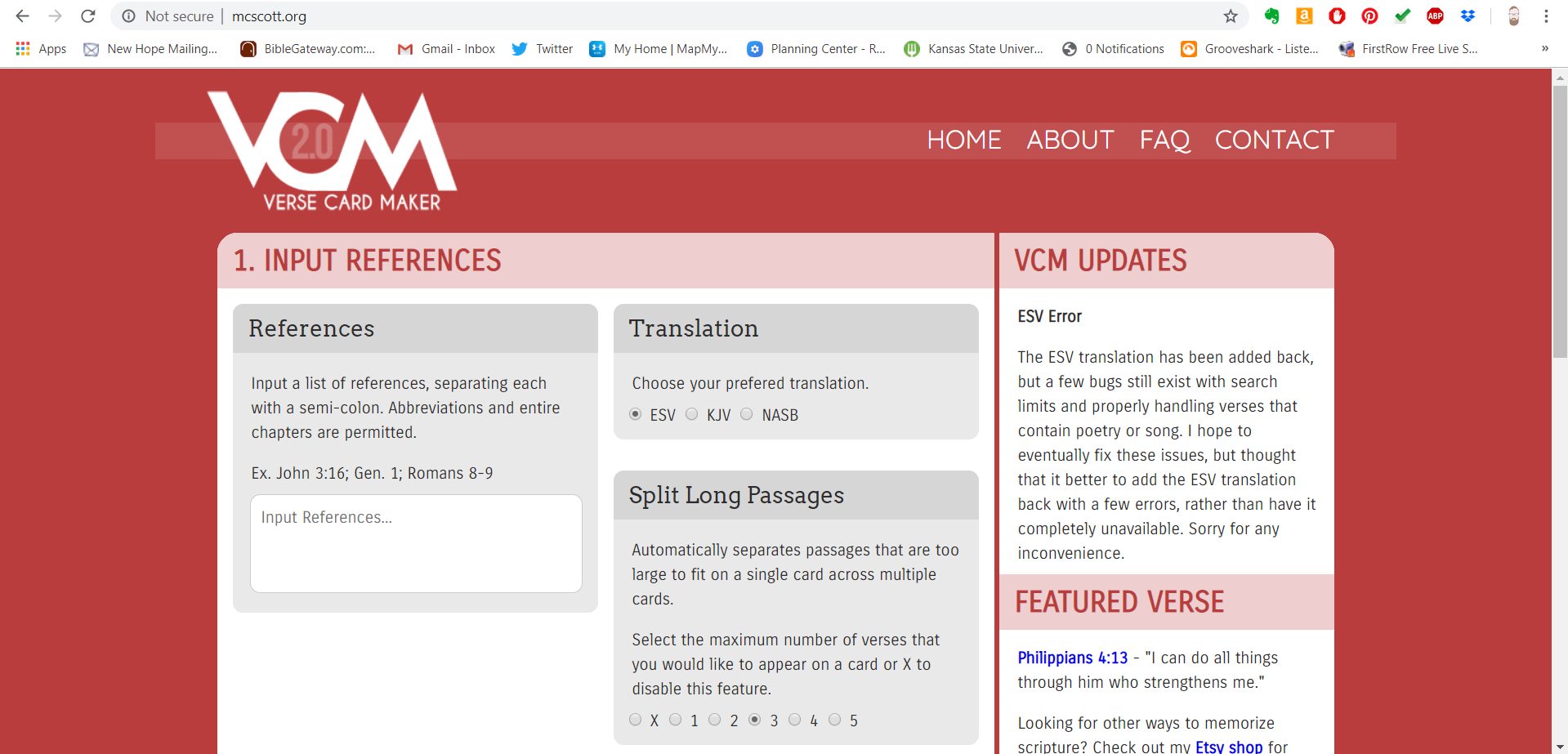 APPLYJames 1:22
The Word Hand
APPLYJames 1:22
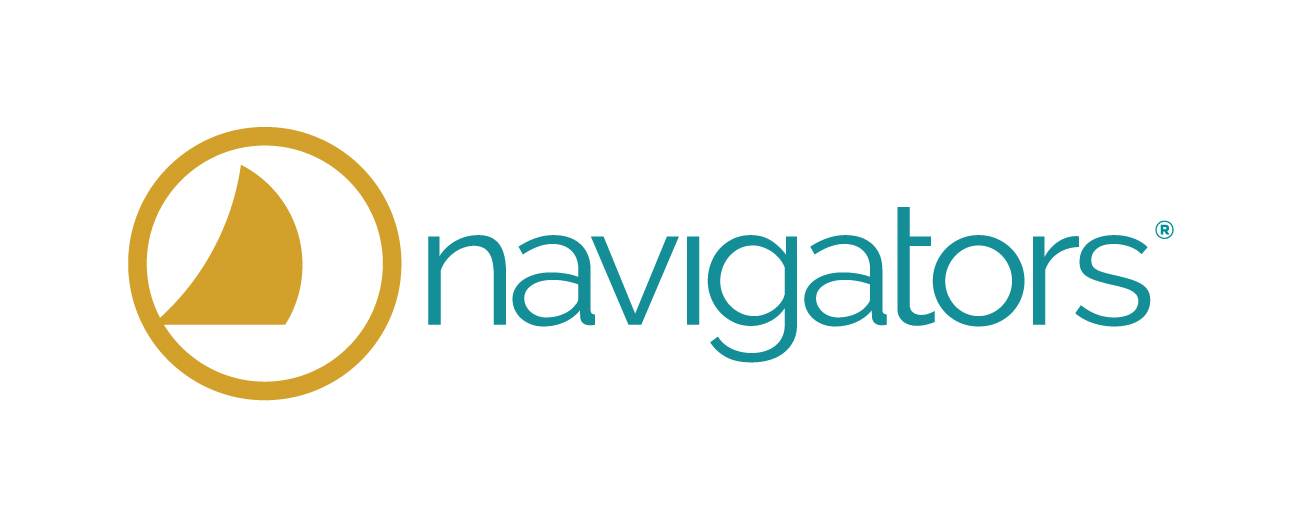 Firm Grasp on the Word
APPLYJames 1:22
Hebrews 4:12
Ephesians 6:17
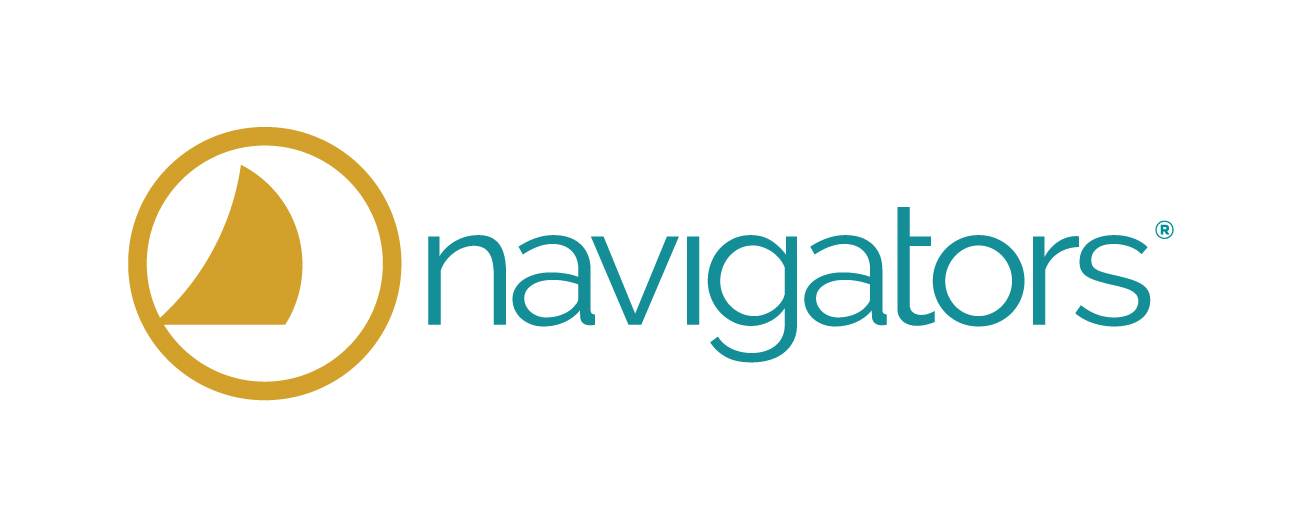 The Joyful Jesus-Centered Nature of the Bible
Psalm 30:5
Nehemiah 8
Luke 24:27, 44
John 5:39
APPLYJames 1:22
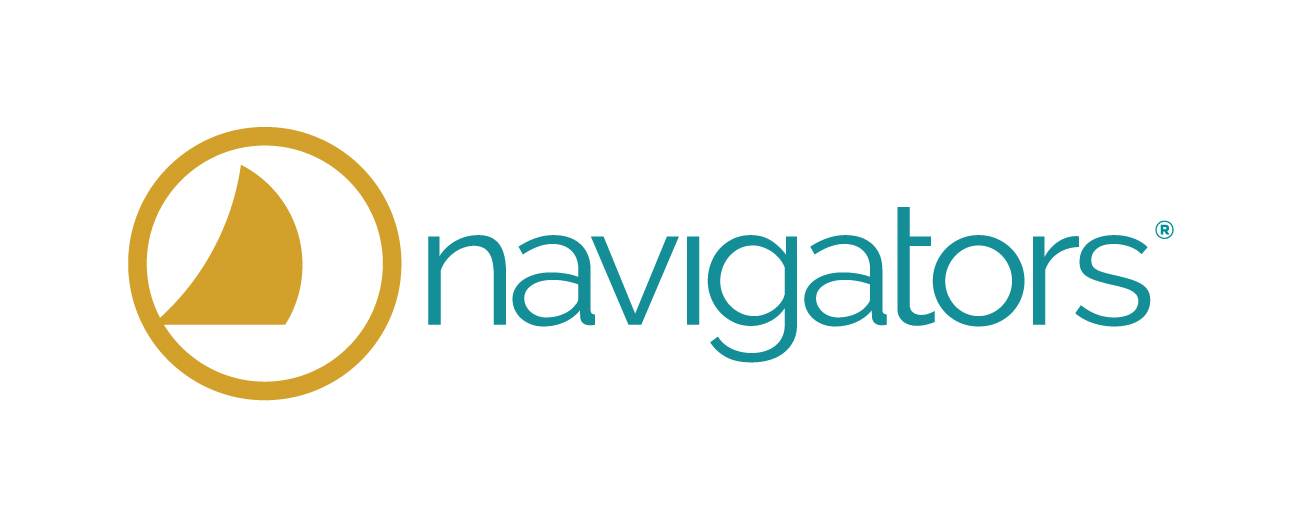 Q&R&Testimonies
APPLYJames 1:22
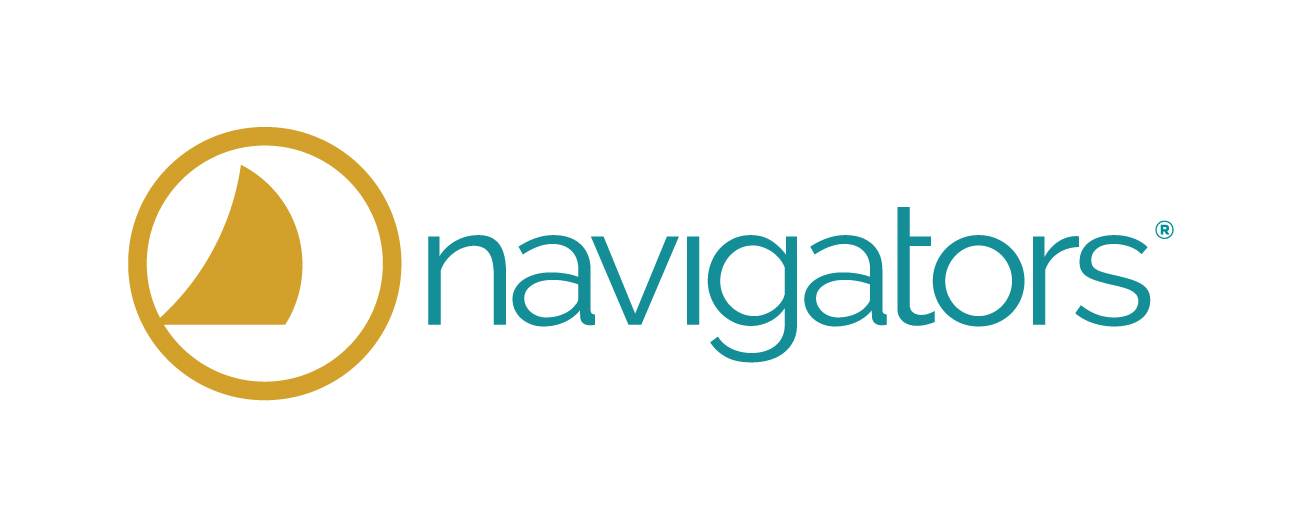 JESUS, WE LOVE YOU
JESUS, WE LOVE YOU
Old things have passed away
Your love has stayed the same
Your constant grace 
Remains the cornerstone
Things that we thought were dead
Are breathing in life again
You cause Your Son to shine on darkest nights
JESUS, WE LOVE YOU
For all that You’ve done we will 
Pour out our love
This will be our anthem song
JESUS, WE LOVE YOU
Jesus, we love You
Oh how we love You
You are the one our hearts adore
JESUS, WE LOVE YOU
The hopeless have found their hope
The orphans now have a home
All that was lost has found its place in You
You lift our weary head
You make us strong instead
You took these rags and made us beautiful
JESUS, WE LOVE YOU
For all that You’ve done we will 
Pour out our love
This will be our anthem song
JESUS, WE LOVE YOU
Jesus, we love You
Oh how we love You
You are the one our hearts adore
JESUS, WE LOVE YOU
Our affection, our devotion 
poured out on the feet of Jesus

(4x)
JESUS, WE LOVE YOU
Jesus we love You
Oh how we love You
You are the one our hearts adore

(3x)
AND STILL YOU GIVE
So lost was I, 
A ghost to the world, 
When you rescued me. 
So lost was I, 
Empty inside, 
You filled the void for me.
By Drew Fratecelli
AND STILL YOU GIVE
I thought I was gone, but yet, I live. 
You gave enough, and still, You give.
By Drew Fratecelli
AND STILL YOU GIVE
So lost was I,
Wanting to hide,
When You guided me. 
So lost was I, 
Barely alive, 
You resurrected me.
By Drew Fratecelli
AND STILL YOU GIVE
I thought I was gone, but yet, I live. 
You gave enough, and still, You give.
By Drew Fratecelli
AND STILL YOU GIVE
You give me strength, 
Give me hope, 
You are for me. 
You guide me through life, 
Hold the pen to my story. 
I give You all of me,
You’re all I need. 
God Lead me.
(4x)
By Drew Fratecelli
AND STILL YOU GIVE
I thought I was gone, but yet, I live. 
You gave enough, and still, You give.
By Drew Fratecelli
THE JOY OF THE LORD
THE JOY OF THE LORD
Though the tears may fall
My song will rise, my song will rise to You
Though my heart may fail
My song will rise, my song will rise to You
While there's breath in my lungs
I will praise You, Lord
THE JOY OF THE LORD
In the dead of night, 
I'll lift my eyes, I'll lift my eyes to You
Though the waters rise, 
I'll lift my eyes, I'll lift my eyes to You
While there's hope in this heart
I will praise You, Lord
THE JOY OF THE LORD
*The joy of the Lord is my strength!
The joy of the Lord is my strength!
In the darkness I'll dance
In the shadows I'll sing 
The joy of the Lord is my strength!




*Nehemiah 8:10
THE JOY OF THE LORD
When I cannot see You with my eyes
Let faith arise to You
When I cannot feel Your hand in mine
Let faith arise to You
God of mercy and love
I will praise You, Lord
THE JOY OF THE LORD
How You shine with glory, Lord of light
I feel alive with You
In Your presence now I come alive
I am alive with You 
There is strength when I say:
“I will praise You, Lord”
THE JOY OF THE LORD
*The joy of the Lord is my strength!
The joy of the Lord is my strength!
In the darkness I'll dance
In the shadows I'll sing 
The joy of the Lord is my strength!




*Nehemiah 8:10
THE JOY OF THE LORD
When sorrow comes my way
You’re the shield around me
Always, You remain
My courage in the fight
I hear You call my name
Jesus, I am coming
Walking on the waves
Reaching for Your light!
THE JOY OF THE LORD
*The joy of the Lord is my strength!
The joy of the Lord is my strength!
In the darkness I'll dance
In the shadows I'll sing 
The joy of the Lord is my strength!




*Nehemiah 8:10
THE BENEDICTION
THE BENEDICTION
My friends may you grow in grace
And in the knowledge 
Of our Lord and Savior.  
My friends may you grow in grace
And in the knowledge 
Of Jesus Christ.
THE BENEDICTION
To God be the glory 
Now and forever, 
Now and forever amen.
(repeat)
THE BENEDICTION
I pray tonight if we 
Learned from one another,
May we glorify Him.  
And if the Lord should 
Bring us back together,
May we be in his arms till then.
THE BENEDICTION
My friends may you grow in grace
And in the knowledge 
Of our Lord and Savior.  
My friends may you grow in grace
And in the knowledge 
Of Jesus Christ.
FINANCIAL PLANNING 101
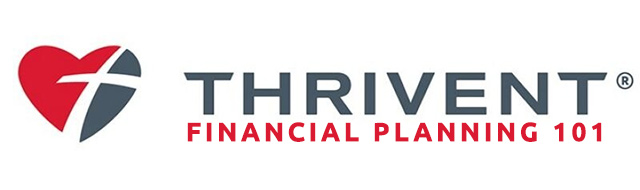 TODAY (22nd)6-7pm
in the Parlor Rm.(first room on the left down the hallway)
Free workshop brought to us by Thrivent Financial, a not-for-profit financial services organization that several Tallgrass families use for their financial planning. Food and childcare are provided for those who’ve already RSVPed. 
If you haven’t RSVPed and would like to join, COME!Food and childcare on your own.